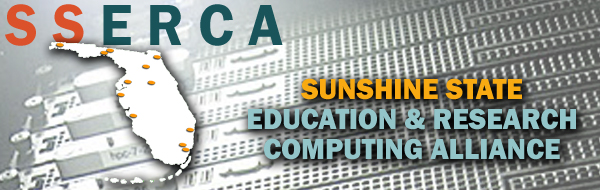 Galaxy For Users
Oleksandr Moskalenko, Ph.D. 
University of Florida Research Computing
Super Computing 2012, Salt Lake City, Nov 12-15, 2012
What is Galaxy?
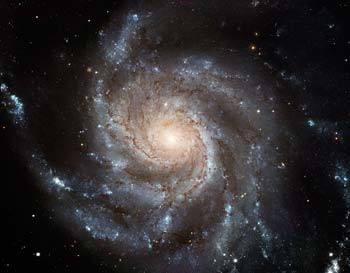 Nov 12-15, 2012
SC12
2
Computational biology platform
Open
 Web-based
 Accessible
 Reproducible
 Transparent
 Flexible
 Secure
 Collaborative
Nov 12-15, 2012
SC12
3
Batch Environment
Head node
Computing
resources
Scheduler
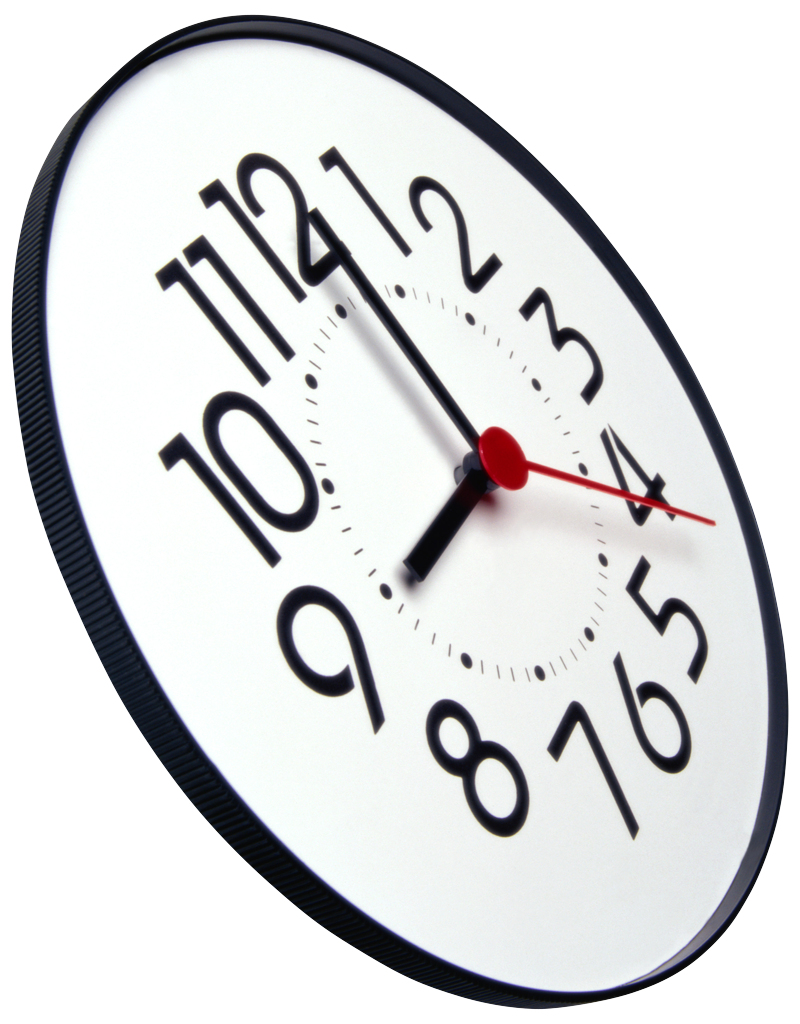 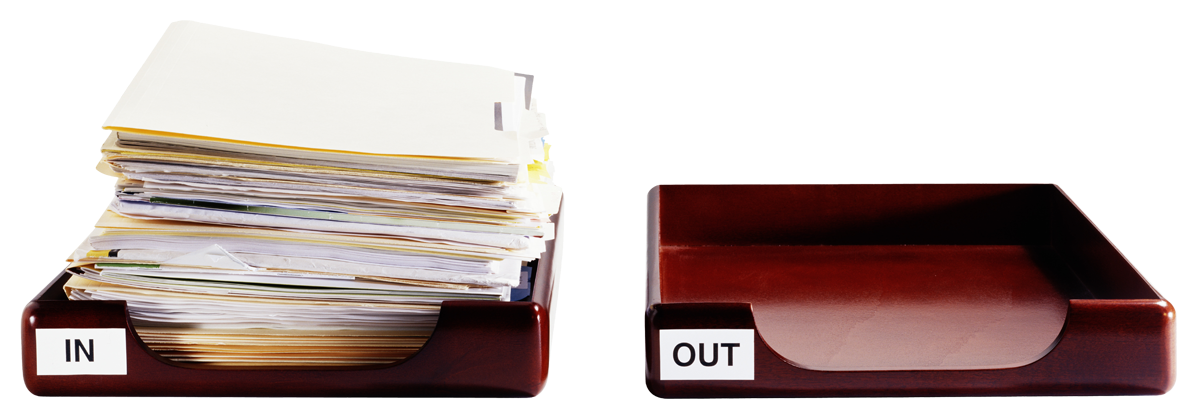 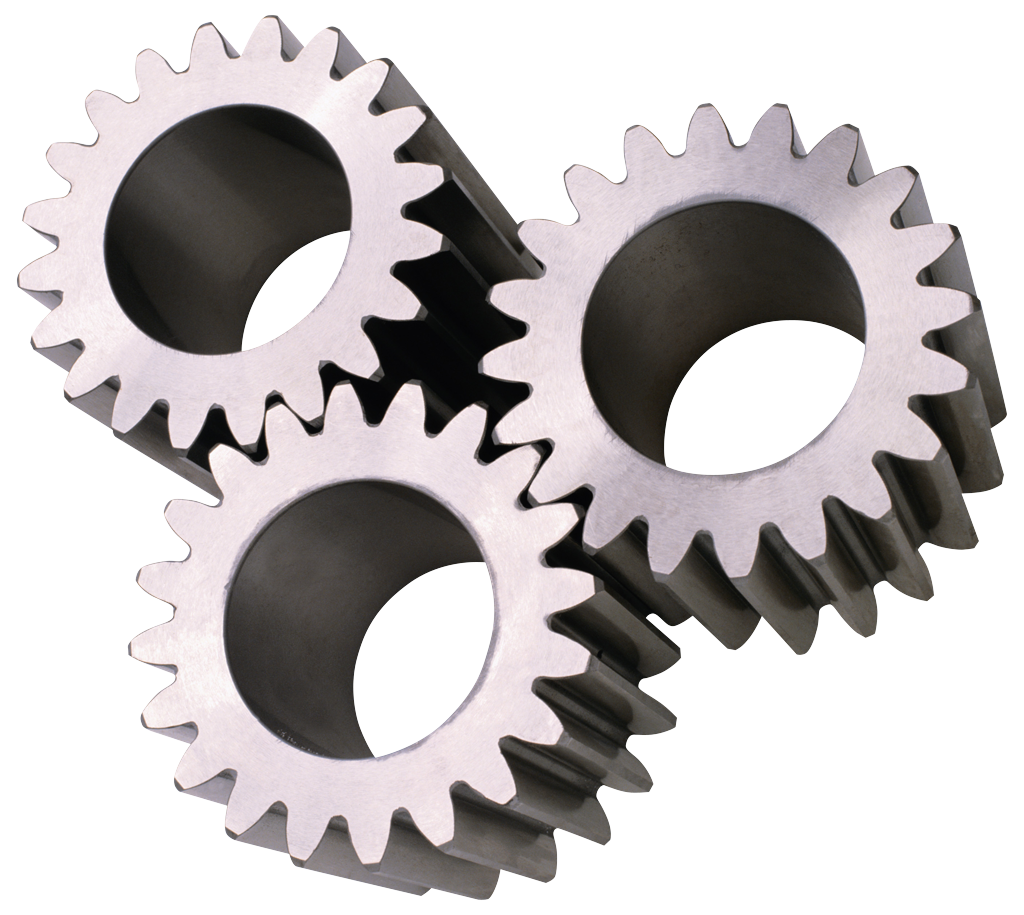 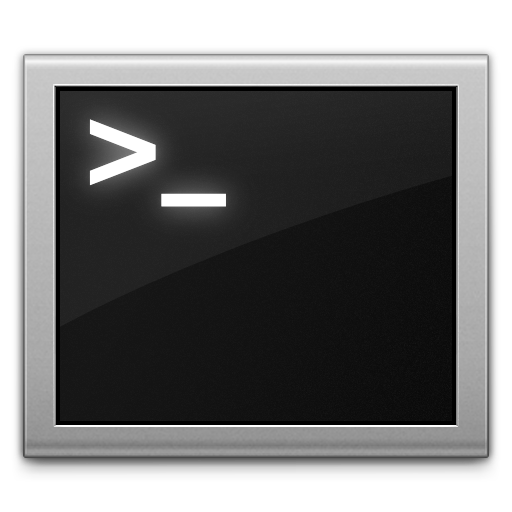 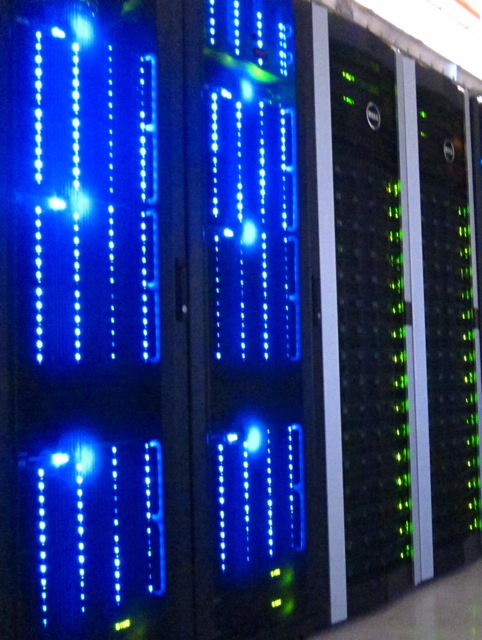 Nov 12-15, 2012
SC12
4
Interactive session or batch submission
Login to head node
Your job runs on the cluster
Galaxy Analysis Workspace
Nov 12-15, 2012
SC12
5
Tool panel
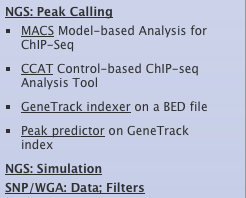 Nov 12-15, 2012
SC12
6
Tool Interface
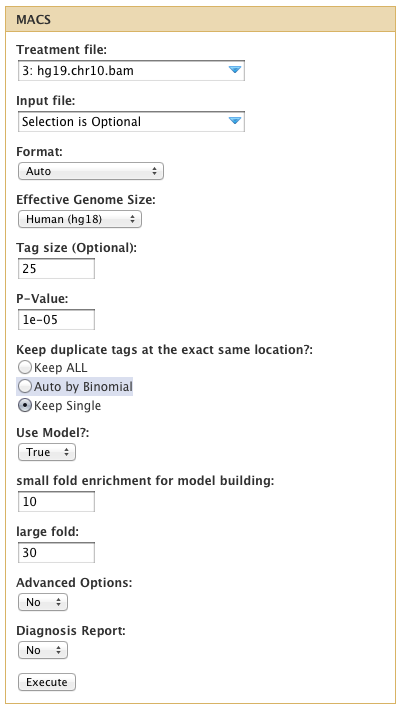 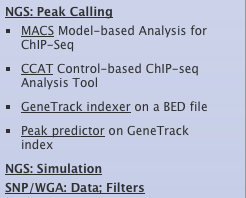 Nov 12-15, 2012
SC12
7
History Panel
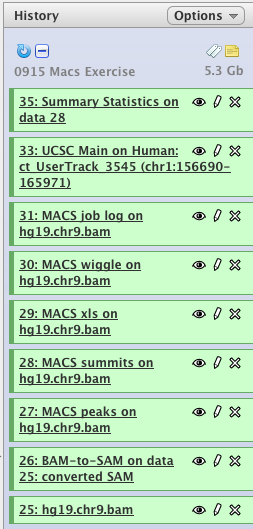 Nov 12-15, 2012
SC12
8
Metadata
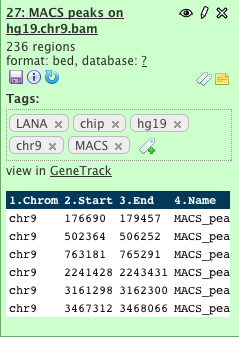 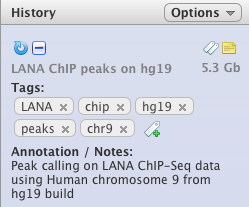 Nov 12-15, 2012
SC12
9
Data Access and Sharing
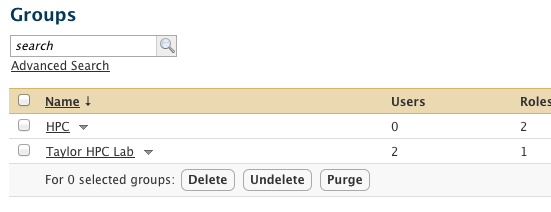 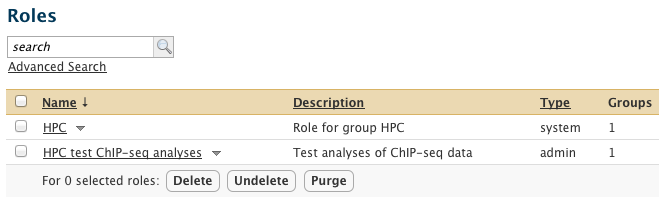 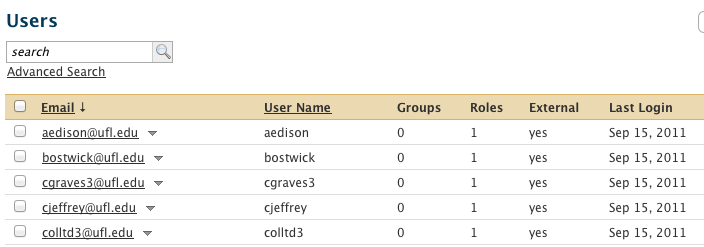 Nov 12-15, 2012
SC12
10
Data Inflow
UCSC table browser
Biomart
interMine / modMine
EuPathDB 
EncodeDB
EpiGRAPH
FlyMine
GrameneMart…
SCP
FTP
Web upload
Nov 12-15, 2012
SC12
11
Data Outflow
UCSC table browser
Download
Publish via “Pages”
Share within Galaxy
Import/Export between instances
Export to other tools
Nov 12-15, 2012
SC12
12
Data Sharing
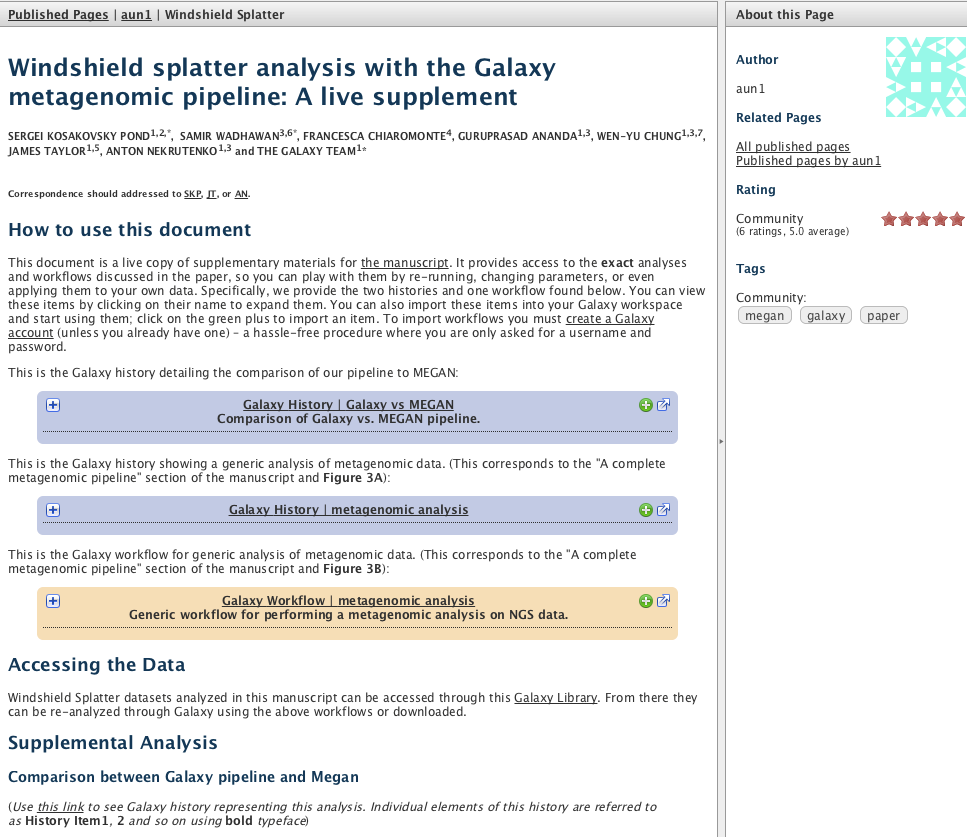 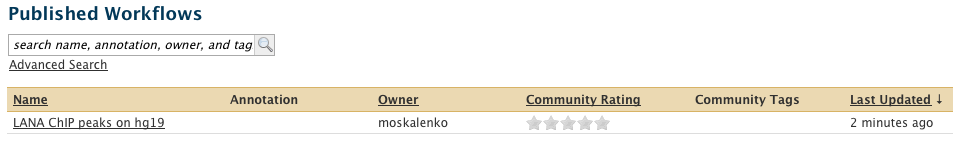 Nov 12-15, 2012
SC12
13
Automation via workflows
Nov 12-15, 2012
SC12
14
Workflow editing
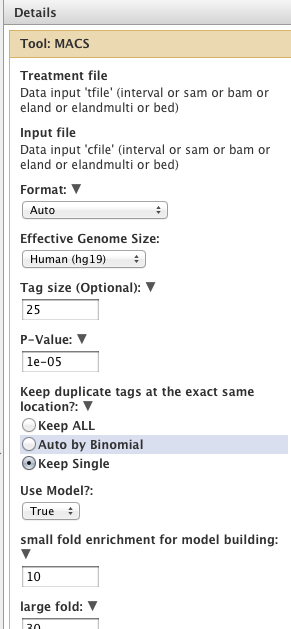 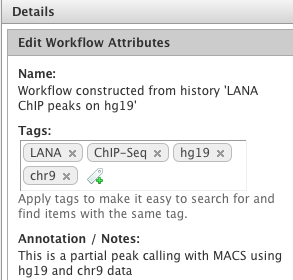 Nov 12-15, 2012
SC12
15
Visual Interactive Analysis
Trackster
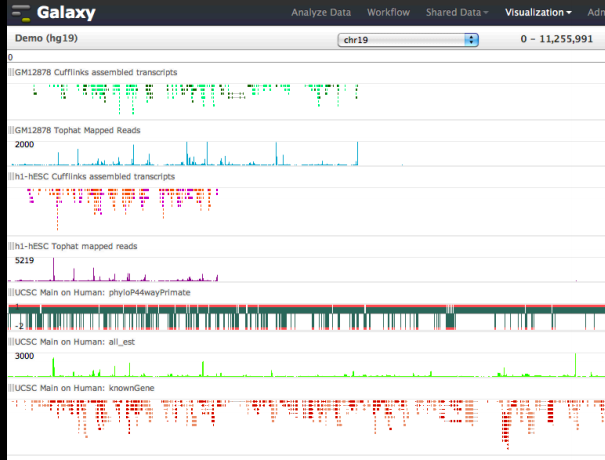 Nov 12-15, 2012
SC12
16
Visual Interactive Analysis
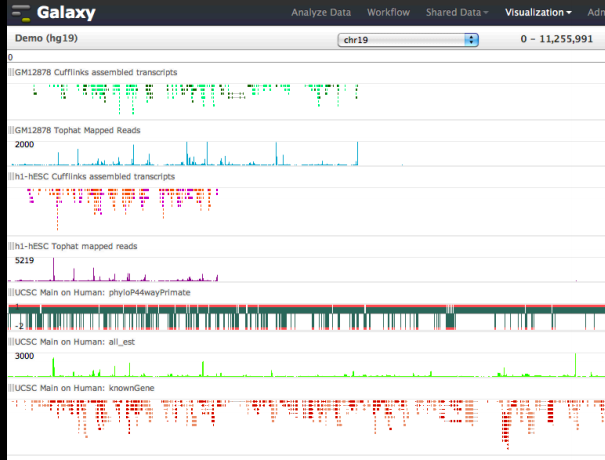 Sweepster
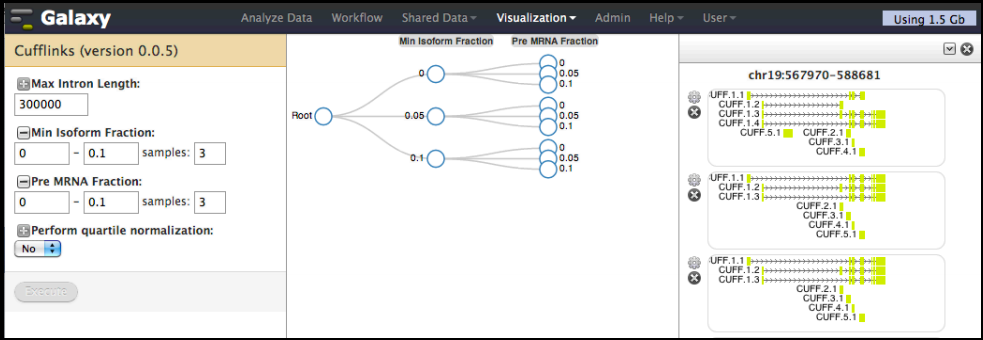 Nov 12-15, 2012
SC12
17
Administrative side
User, data library, job administration, management and reporting
 Integration of new tools via wrappers
 Modular and scalable (database, web server, web and job runners)
 API for command-line access
 ToolShed model for CLI tools, ENV
Nov 12-15, 2012
SC12
18
Batch System Integration
All major schedulers
 Condor; XSEDE
 drmaa and pbs_python libraries
 Fixed and dynamic job runners
 Free-for-all and real user jobs
 Infinite scaling
Nov 12-15, 2012
SC12
19
Community
Large and growing community
 Mailing lists
 Revision control system
 Issue tracking
 IRC
 Community Conference
Nov 12-15, 2012
SC12
20
Summary
Web-based computational framework
 Future of research computing
 Built for researchers
 Flexible and highly functional
Nov 12-15, 2012
SC12
21
Galaxy Team
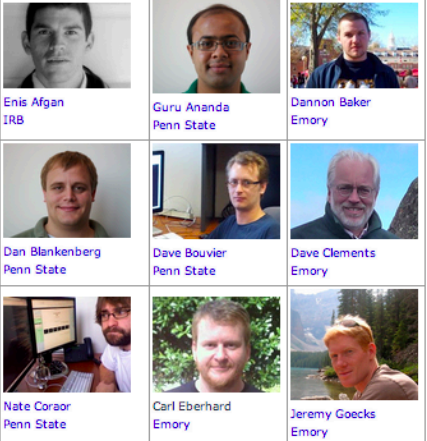 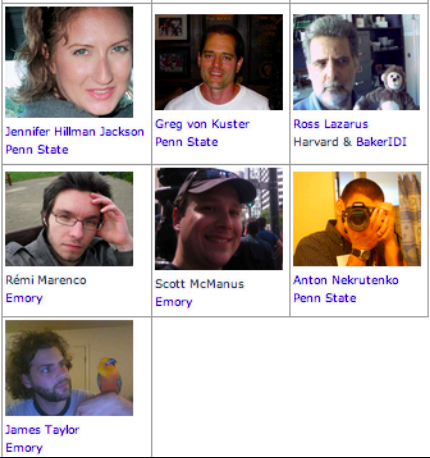 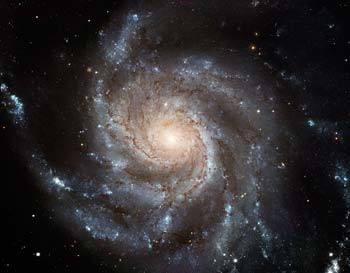 Community
Nov 12-15, 2012
SC12
22